Achieving International Consensus for the Prevention of Orthopaedic Wound Blistering; Results of a Delphi Survey
Dr Karen Ousey, Dr. Warren Gillibrand, Dr. John Stephenson
University of Huddersfield
Acknowledgments
Thanks to Molnlycke Healthcare for providing a non restrictive educational grant

All respondents to the Delphi
Effects of Blistering
In patient stays in hospital could be lengthened
Costs increase 
Risk of infection
Morbidity/ mortality rates can be adversely affected
Searching the literature
A standard systematic search of the literature returned 137 articles related to wounds and healing

Cochrane Library;  MEDLINE (1950 to June 2011); EMBASE (1974 to June 2011); CINAHL (1982 to June 2011)
Literature Review
Key words 

Wound blistering
Orthopaedics
Post operative

Blind, two person peer review of the abstracts

9 identified to have direct relevance to wound blisters and prevention and/or treatment
What Did The Literature Say?
Polatsch et al.(2004) retrospective audit from patient’s case notes, who had undergone surgery for hip fracture
 
Their incidence of tape-related blisters was 21.4%

Jester et al (2000) - audit of knee and hip arthroplasty patients

A prevalence of 13% for post-operative blisters

Gupta et al (2002) examined 100 post-operative hip and knee surgery patients

Established incidence of blisters at approximately 20%.
Causes of Wound Blistering
Movement of the wound site
Choice of dressing
Tape use
Age
Gender
Type of incision
Medications
Co-morbidity (Tustanowski, 2009)
Best Practice
Collins (2011):

no consistency in the treatment and dressing of post-operative orthopaedic wounds

no one particular set of guidelines or dressing choice applicable
The Delphi Survey
Delphi Group
Purposive sample
Orthopaedic nurses
TVNs
Orthopaedic consultants

17 participants were invited from England, Wales, Ireland, Scotland, Scandinavia, India, Australia and the USA

17 people invited 13 agreed to be involved.
Results of Delphi
The mean proportion of wound blistering across all institutions was 15.5% (range 1 - 55%) 

Literature search – 13% - 24%
Consequences of wound blistering  (out of 60)
What are the characteristics of an ideal wound dressing?
Ability to conform to the wound
Easy to apply
Allow for swelling
Easy to remove 
Minimise pain on removal
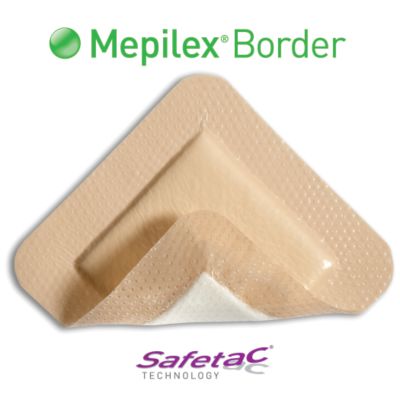 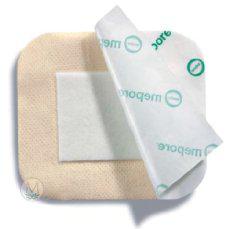 Dressings Used
Who should assess the wound and prescribe appropriate dressings?
4 respondents  - nursing staff 
2 respondents  - doctor or surgeon. 
3 respondents - doctor/surgeon or a member of the nursing staff. 
3 respondents did not provide a response to this question.
Choice of dressing during first dressing change
5 respondents  - same dressing or a different dressing could be applied. 
4 respondents - same dressing would be applied. 
1 respondent - different dressing would be applied. 
2 respondents did not provide a response to this question.
Summary of Scores
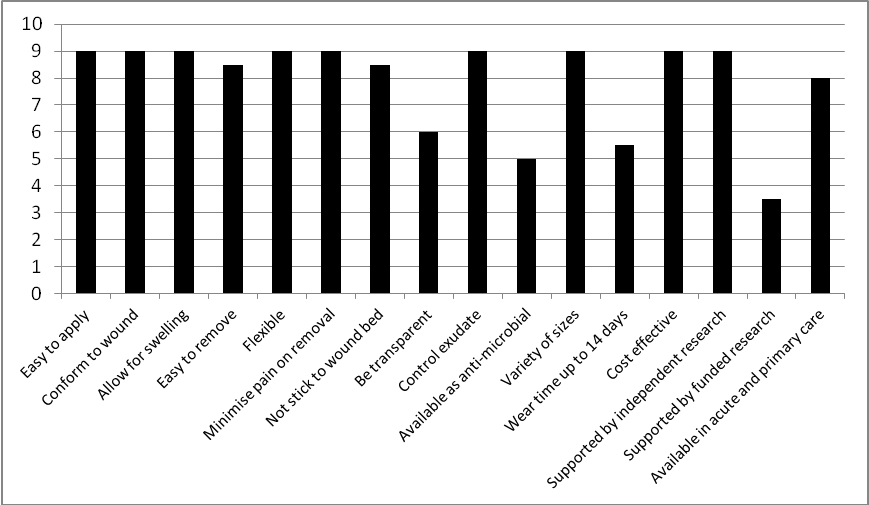 Conclusions from Delphi
The choice of post-operative wound dressing was the most important factor in the prevention of wound blister formation 
Nursing staff should be the first to assess a wound post-operatively and to choose the appropriate wound dressing 
The wound dressing should be left intact for as long as possible. 
An ideal wound dressing to prevent wound blister formation should: conform to the wound, be easy to apply, allow for swelling, be easy to remove and minimise pain on removal
Full Results
Ousey, K., Gillibrand, W., Stephenson, J. Achieving international consensus for the prevention of orthopaedic wound blistering: results of a Delphi survey. International Wound Journal 2012; doi: 10.1111/j. 1742-481X.2012.00965x
References
Gupta SK, Lee S, Moseley L G (2002) Postoperative wound blistering: is there a link with dressing usage? Journal of Wound Care 11(7): 271–73
Polatsch DB, Baskies MA, et al (2004) Tape blisters that develop after hip fracture surgery: a retrospective series and a review of the literature. American Journal of Orthopaedics 33(9): 452–6
Jester, R., Russell, L., Fell,S. et al. A one hospital study of the effect of wound dressings and other related factors on skin blistering following total hip and knee arthroplasty. J Orthopaedic Nurs 2000; 4: 2, 71-77
Tustanowski  J (2009) Effect of dressing choice on outcomes after hip and knee arthroplasty: a literature review.  Journal of Wound Care, 18, 11, 449-458